Sensitividad
Sensitividad de un sistema
Existen conjuntos de interacciones (causa-efecto) de estímulos y respuestas, que según la acción de ciertos estímulos y la intensidad de reacción, podemos distinguir situaciones más o menos sensibles.
Sistemas poco sensitivos
Sistemas muy sensitivos
Trabajando con riesgo e incertidumbre
Metodología de TD
Análisis Tradicional
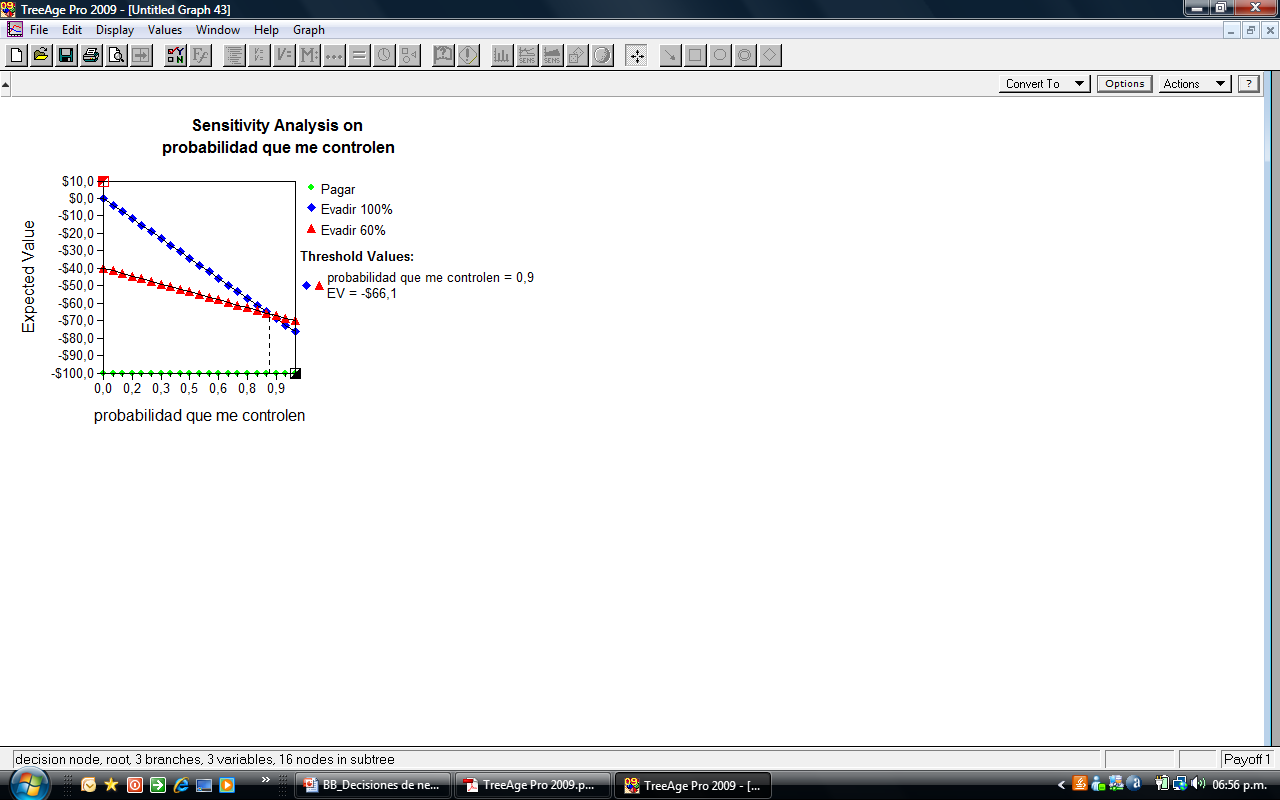 Identifica variables sensibles
-10%
+10%
Capital
+10%
Análisis de Sensitividad
-10%
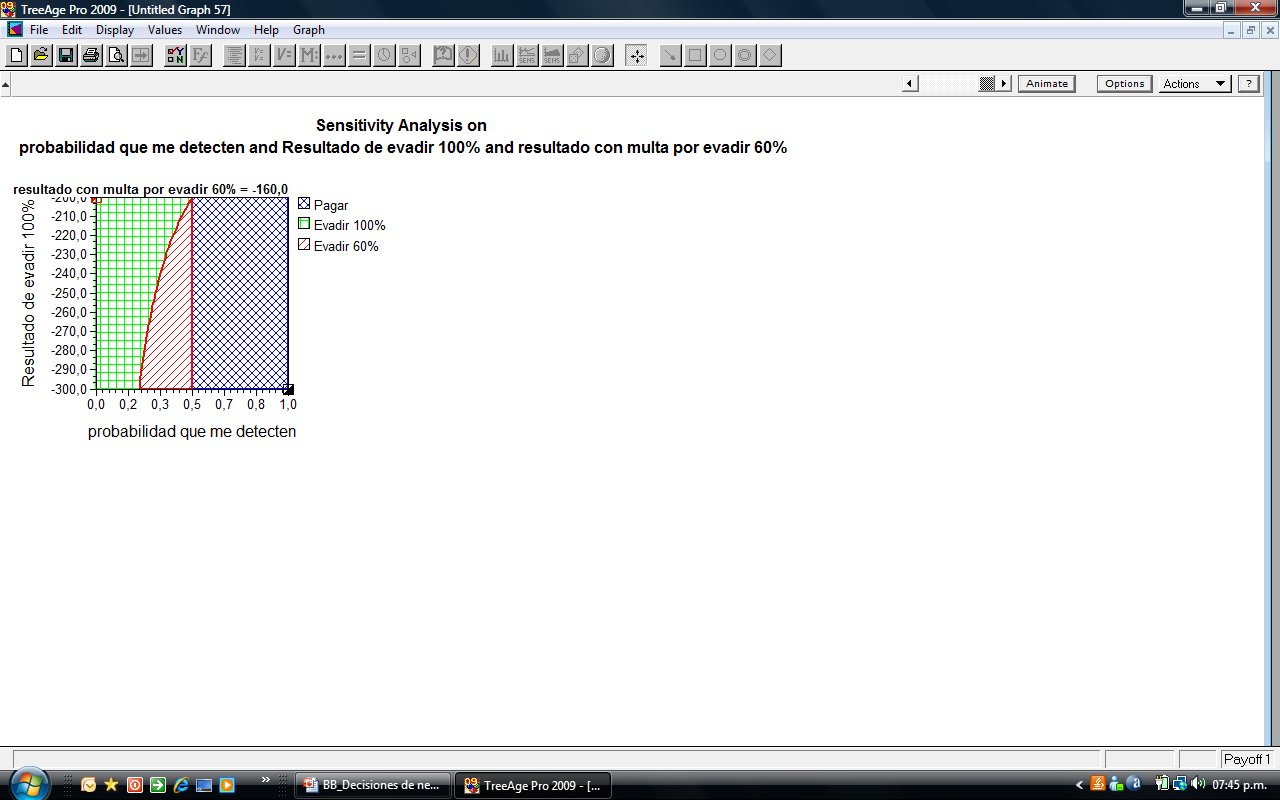 Generado por supuestos arbitrarios alrededor de un caso base
Análisis de incertidumbre
NPV
Foco en la "respuesta”
Foco en entender la curva
El papel del experto es diferente en TD
Experto Tradicional
Comprenda las asunciones alrededor del valor de la predicción
Concéntrese en lo que tiene que estar correcto para tener éxito
Evalúe un factor de riesgo para el pronóstico



Experto de TD
Explore los factores que podrían crear resultados extremos
Entienda lo qué podría ir mal o lo qué podría salir bien
Desarrolle un margen de posibles resultados y de la posibilidad de  distribución
Trabajando con riesgo e incertidumbre
Análisis Tradicional
Análisis Tradicional

Basado en el escenario “más probable”, con un testeo +/- 
El foco está en “la mejor estimación”
Altas probabilidades de ser optimista o estar sesgado
Poca importancia a los riesgos y a la incertidumbre
La tasa de fracaso es directamente proporcional a la complejidad de las decisiones.
-10%
+10%
Capital
+10%
-10%
Generado por supuestos arbitrarios alrededor de un caso base
NPV
Foco en la "respuesta”
Trabajando con riesgo e incertidumbre
Metodología de TD

Define los comportamientos potenciales de las variables claves. 
Valora el riesgos y oportunidades. 
El análisis de Sensitividad provee una metodología para focalizarse en las variables críticas.
El análisis de riesgo identifica las alternativas con mayor probabilidad de éxito.
Provee la base para estrategias de reducción de riesgos.
Metodología de TD
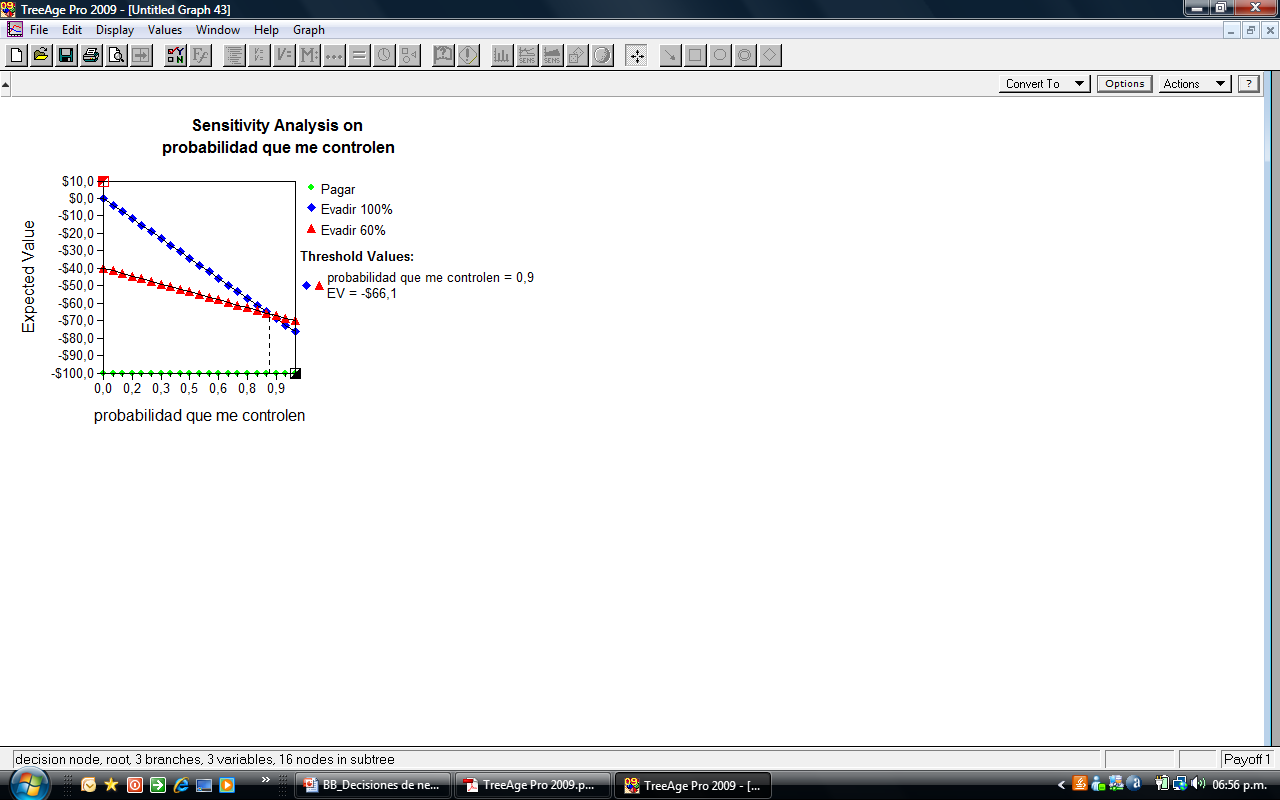 Identifica variables sensibles
Análisis de Sensitividad
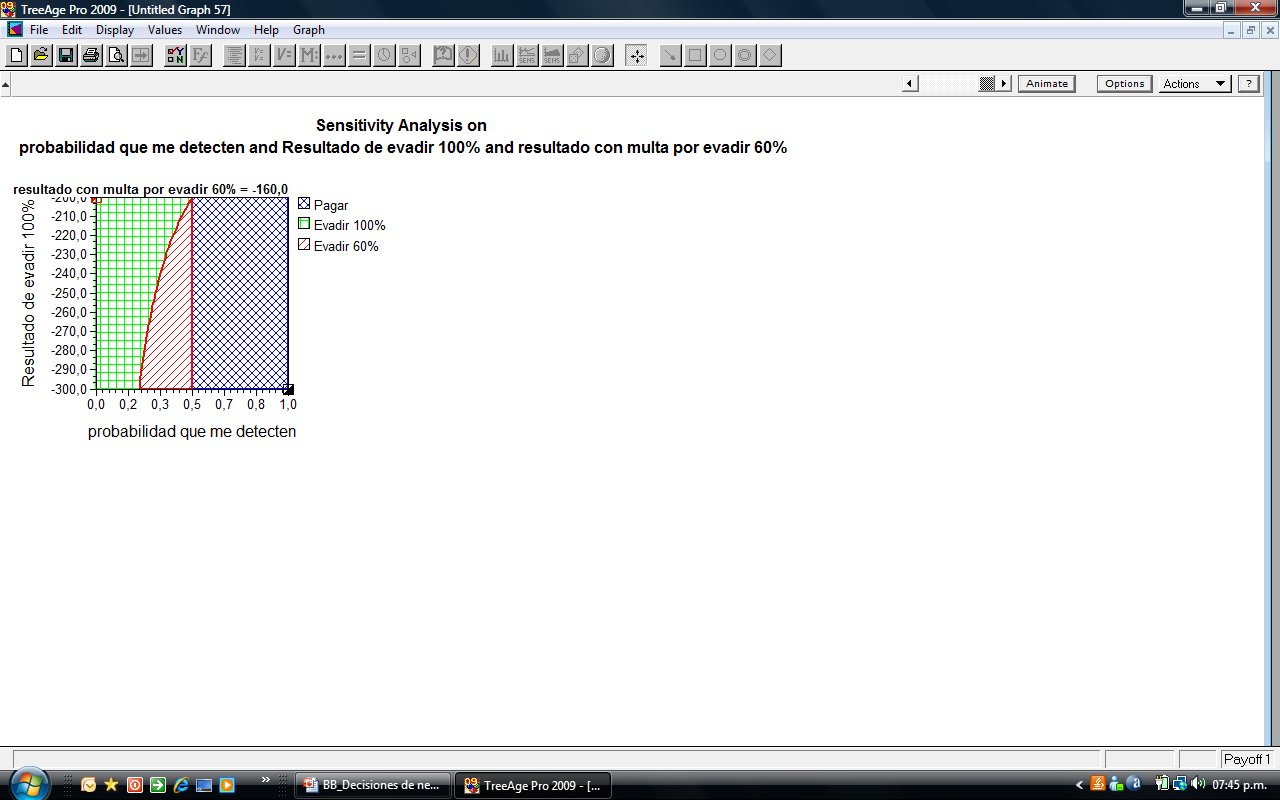 Análisis de incertidumbre
¿Como nos afectan las variables?
Foco en entender la curva
¿Como nos afectan las variables? ¿ Cuan sensibles somos?
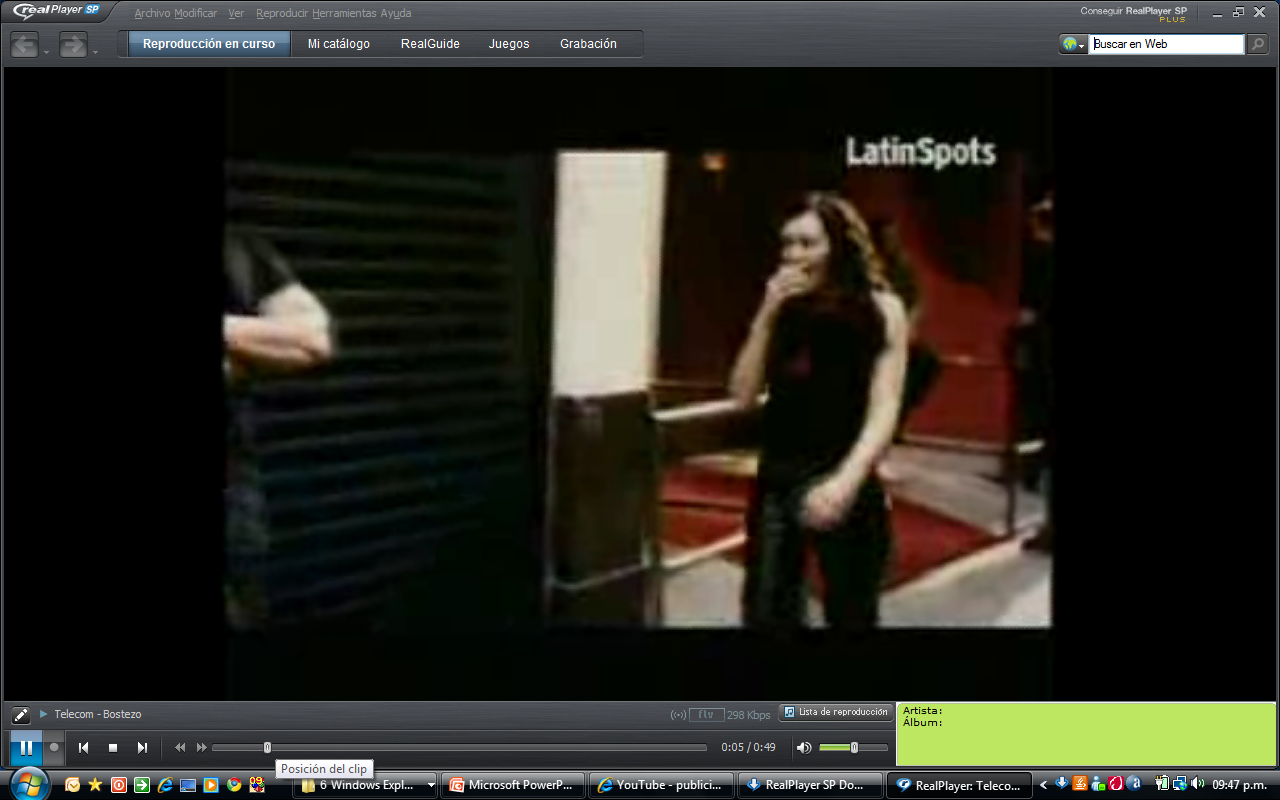 Sensitividad de un sistema
La sensitividad de un sistema, es la propensión de dicho sistema a modificar su comportamiento (para dar respuesta) en consecuencia a un estímulo (modificación en el comportamiento de sus variables).

La sensitividad entonces, es la relación entre la amplitud de la fuerza de un estímulo y la  amplitud de la reacción correspondiente a una o varias variables
Sistemas poco sensitivos
Sistemas muy sensitivos
Sensitividad de un sistema
Los sistemas pocos sensitivos son sistemas tolerantes, 

con tendencia a la estabilidad



Respuesta tardía.
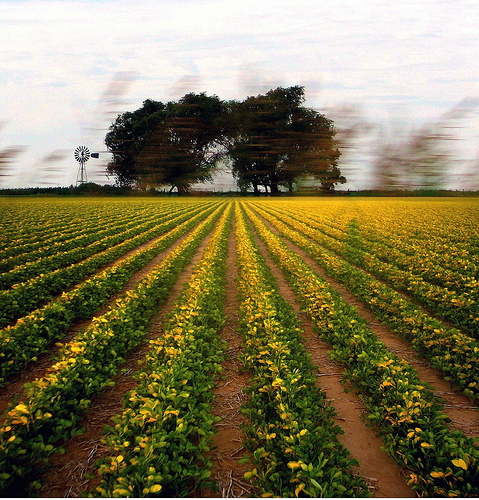 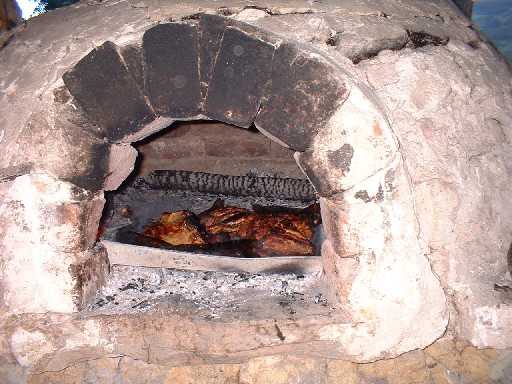 Sensitividad de un sistema
Los sistemas muy sensitivos son sistemas intolerantes 

con tendencia a la inestabilidad. 



Respuesta inmediata
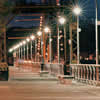 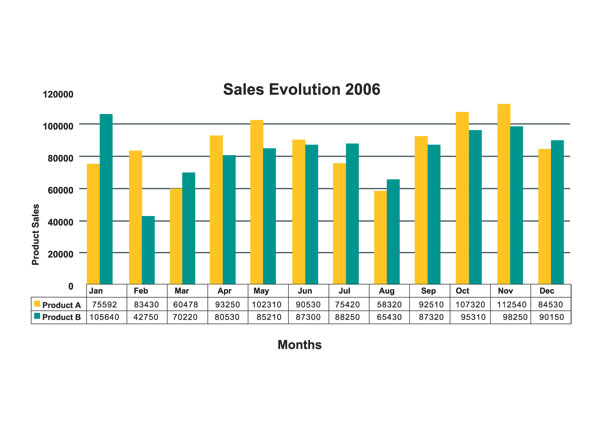 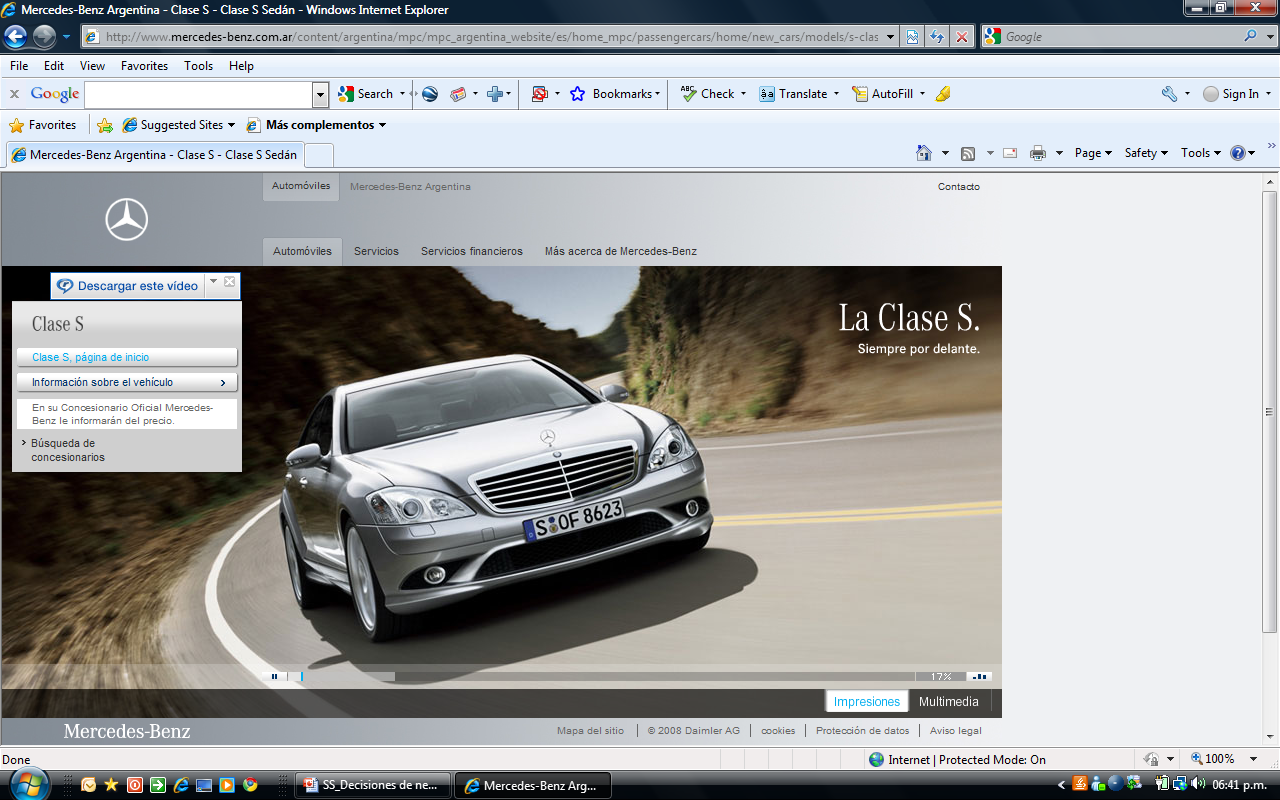 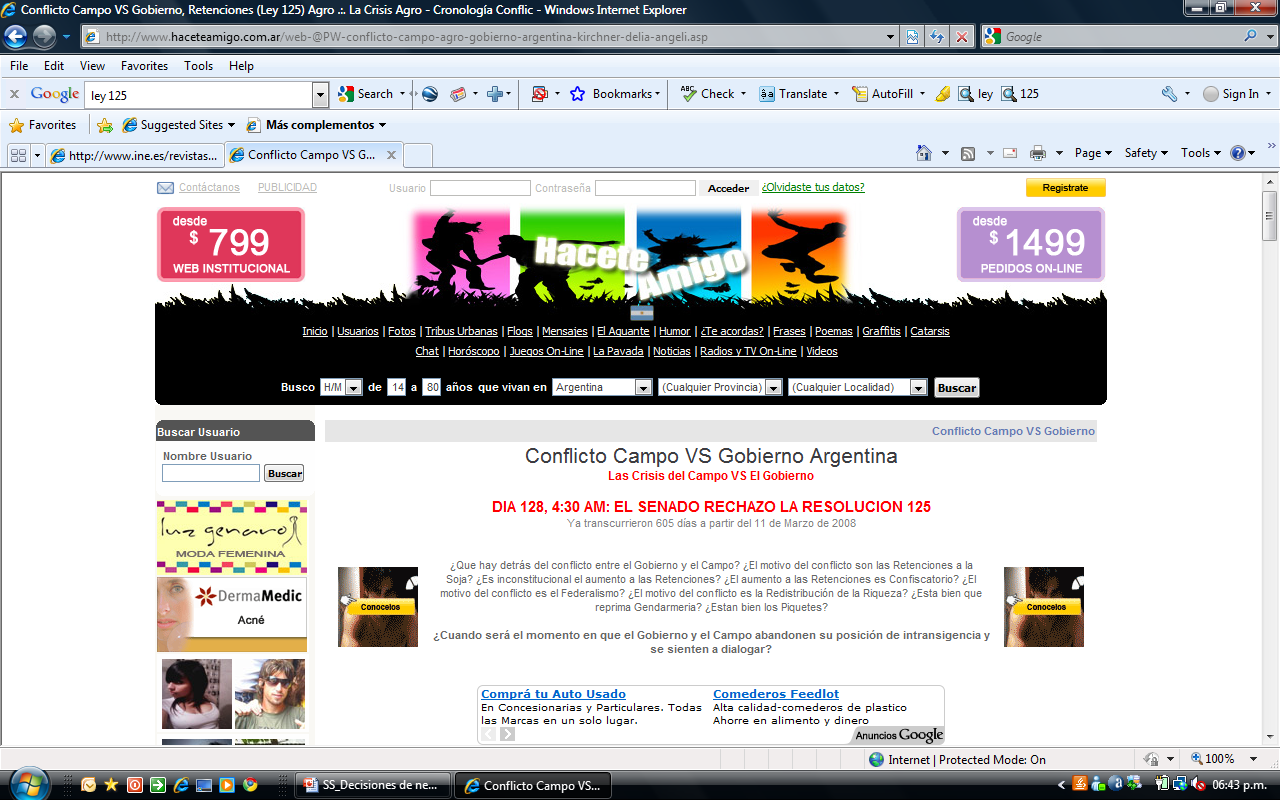 Sensitividad de los Sistemas
La sensitividad tiene distintos grados, un sistema puede ser más sensitivo que otro, lo cual no implica que eso sea mejor. Ya que en algunas circunstancias se requiere sistemas más sensitivos y en otras, sistemas menos sensitivo.

 Ejemplo: Si el sistema de defensa de un país es:
Poco sensitivo
Podría no reaccionar 
ante un ataque 
en el tiempo justo
Demasiado sensitivo
 Podría llevar 
a través de una falsa alarma
a la guerra
Es necesario un equilibrio.
y
A
1000
x
B
0
10
90
100
La característica principal de los sistemas poco sensitivos o insensitivos es que reduce la complejidad (la variedad),
la incertidumbre del universo.
Sensitividad de los Sistemas
La curva B 
es menos sensitiva 
que la curva A
Baja sensitividad
Alta sensitividad
+
Sensitividad
-
-
+
Incertidumbre
Sensitividad para la Decisión
Cuanto más sensitivo es un sistema, mayor relevancia tiene la incertidumbre.
Cuanto menos sensitiva es una situación a las variaciones de ciertas variables, menos relevancia tiene la incertidumbre sobre el comportamiento de dichas variables.
Sensitividad para la Decisión
En función a la incertidumbre del universo, si las variables se encuentran en incertidumbre, para poder resolverlo deberíamos utilizar los criterios anti-incertidumbre.
Pero los valores esperados de las  alternativas
 varían en función al rango de probabilidades
El análisis de sensitividad
 nos permite saber que alternativa elegir según dichos rangos.
Sensitividad para la Decisión
Situación 
de Decisión
El análisis de sensitividad soluciona muchas situaciones, (pero no todas). Evitando un análisis de información costoso e inútil.
Análisis 
de Sensitividad
¿Más
Información?
Si
No
Análisis del 
costo de la
 Información -Bayes
¿Compra?
Si
No
Selección 
De Alternativa
Sensitividad para la Decisión
Bayes: compra de información adicional
Es comprar ¨Probabilidades¨ (no resultados).
Se utiliza cuando es tan importante el valor de la probabilidad que no alcanza el análisis de sensitividad.
El costo de la información tiene que ser inferior al valor incremental por la información para que se justifique su compra.
Conclusión
El análisis de sensitividad
Es un mecanismo de control, 
de seguimiento de la influencia de variables no controlables.
No soluciona la incertidumbre. 
Solo destaca los casos en los cuales esa incertidumbre no es relevante.
Reduce así el número de situaciones en las cuales la incertidumbre constituye un obstáculo importante para el proceso reflexivo de decisión.
S2
180
170
S3
S1
140
140
130
100
0           0.25	0.5       0.75         1  p
Ejercicio 1
S1 = S2
VE S1 = VE S2
140= 180 p + 100 (1-p)
140 = 180p + 100 – 100 p
140 – 100 = 180p – 100p
40= 80p
0.5 = p
S1 = S3
VE S1 = VE S3
140= 170 p + 130 (1-p)
140 = 170p + 130 – 130 p
140 – 130 = 170p – 130p
10= 40p
0.25 = p
Regla de Decisión:

Si p< 0.25 S1
Si 0.25 <p< 0.75 S3
Si p>0.75 S2
Si p= 0.25 S1 = S2 (indiferentes)
Si p= 0.75 S2 = S3 (indiferentes)
S2 = S3
VE S2 = VE S3
180 p + 100 (1-p) = 170 p + 130 (1-p)
180p + 100 – 100 p = 170p + 130 – 130 p
180p-100p -170p +130p = 130 – 100
40p = 30
p = 0.75
S2
180
S3
150
140
140
S1
130
100
0           0.25	0.5       0.75         1  p
Ejercicio 2
S1 = S2
VE S1 = VE S2
140= 180 p + 100 (1-p)
140 = 180p + 100 – 100 p
140 – 100 = 180p – 100p
40= 80p
0.5 = p
S1 = S3
VE S1 = VE S3
140= 130 p + 150 (1-p)
140 = 130p + 150 – 150 p
140 – 150 = 130p – 150p
-10= -20p
0.5 = p
Regla de Decisión:

Si p< 0.5 S3
Si p>0.5 S2
Si p= 0.5 S1 = S2 = S3 (indiferentes)
S2 = S3
VE S2 = VE S3
180 p + 100 (1-p) = 130 p + 150 (1-p)
180p + 100 – 100 p = 130p + 150 – 150 p
180p-100p -130p + 150p = 150 – 100
100p = 50
p = 0.5
p1
1
S2
0.833
0.6
S3
S3
0.25
S1
1  p2
Ejercicio 3
¿Porqué un triángulo?

	 Porque P1 y P2 nunca pueden ser igual a 1 al mismo tiempo, ya que la suma de todas las probabilidades debe ser 1.
S1 = S2
VE S1 = VE S2
140= 180 p1 + 120p2 + 80 (1-p1-p2)
140 = 180p1 + 120p2 + 80 – 80p1 - 80p2
140 – 80 + 80p2 – 120 p2 = 180p1 – 80p1
60 - 40 p2 = 100p1
 0.6 – 0.4p2 = p1
S1 = S3
VE S1 = VE S3
140= 170 p1 + 140p2 + 130 (1-p1 – p2)
140 = 170p1 + 140p2 + 130 – 130p1 – 130p2
140 – 130 = 170p – 130p1 +140p2-130p2
10= 40p1 + 10p2
p1= - 0.25 p2 +0.25
S2 = S3
VE S2 = VE S3
180 p1 + 120p2 +80 (1-p1-p2) = 170 p1 + 140p2 + 130 (1-p1 – p2)
180p1 + 120p2 + 80 – 80p1 – 80p2 = 170p1 + 140p2 + 130 – 130 p1 – 130p2
180p1 – 80p1 -170p1 +130p1 =140p2 -130p2-120p2 +80p2 -80 +130
60p1 = -30p2+50
p1 = - 0.5p2  +0.833
p
1
S1 = S2
VE S1 = VE S2
100pq + 100 p (1-q) +50 (1-p)q + 50 (1-p) (1-q)= 80 pq + 70p (1-q) + 80 (1-p) q + 70 (1-p) (1-q)
100pq + 100p -100pq + 50q – 50pq + 50 – 50p – 50q + 50pq = 80pq + 70p – 70pq + 80q – 80pq +70 – 70p -70q + 70pq

100p + 50p +50 = 80q + 70 - 70q
50p = 10q +20
P = q + 2
        5
S1
0.6
0.4
S2
0
1
q
Ejercicio 4
¿Porqué un cuadrado?
	p y q, pueden en este caso ser ambos igual a uno ya que para cada VNC deben sumar 1 las probabilidades.
Regla de Decisión:
Si p< (q+2) /5 S1
Si p> (q+2) /5 S2
Si p = (q+2) /5 S1 = S2 (indiferentes)
Caso Afip
Caso AFIP – La evasión fiscal
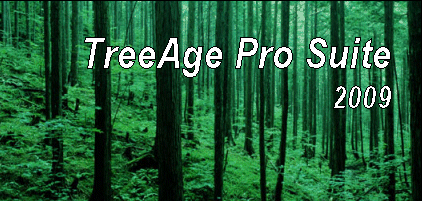 www.treeage.com
Caso Afip
CASO  AFIP - EVASIÓN FISCAL

En la Administración Federal de Ingresos Públicos se está preparando un plan de combate de la evasión. Para ello, se buscó reconstruir la matriz de decisión del evasor racional, es decir, del evasor que elige la alternativa de evadir (total o parcialmente) sus impuestos por serle más conveniente que pagarlos como corresponde.

De este modo, se piensa definir todas las variables que componen esa matriz a fin de accionar sobre las que influyen particularmente en la decisión de elegir la alternativa de evadir y tratar de modificar esa decisión para que el contribuyente racional elija cumplir con sus obligaciones fiscales.
Calcular el árbol (Roll Back)
Una vez completados todos los resultados, el árbol quedaría:
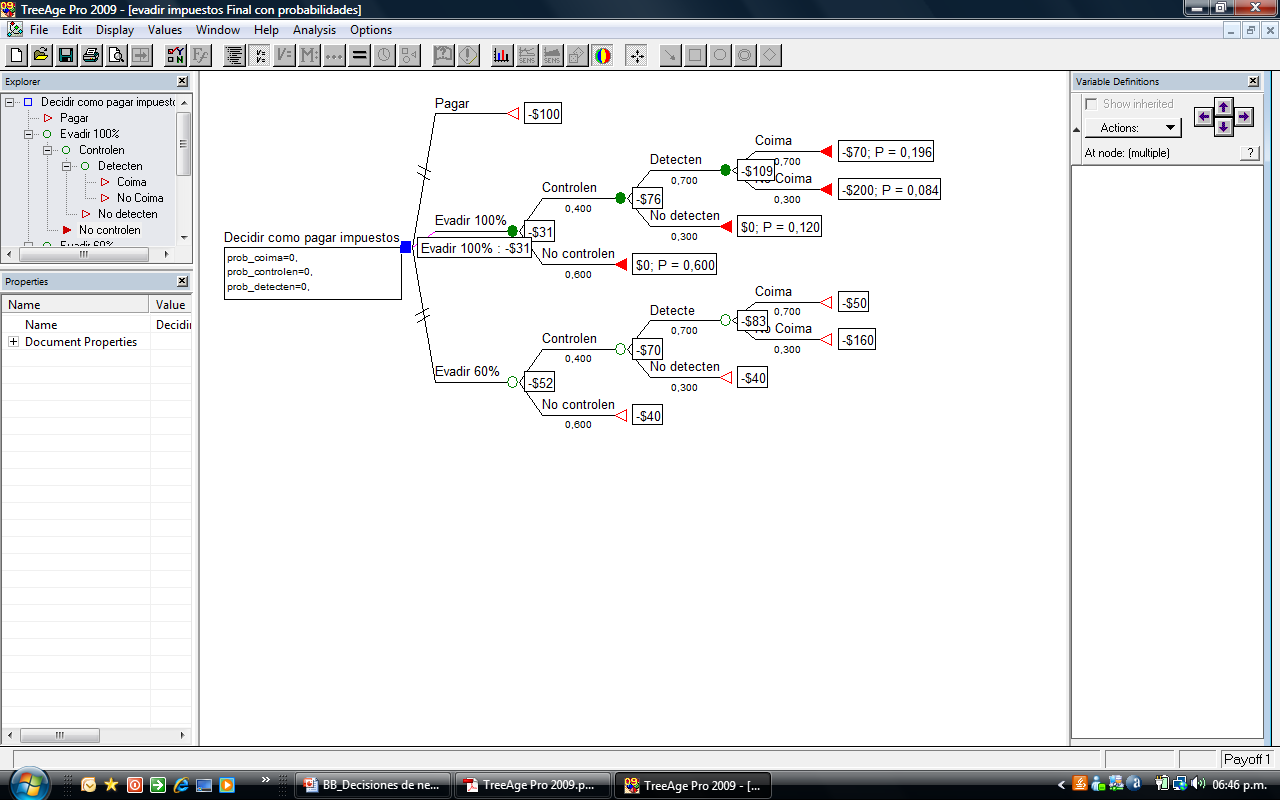 Sensitividad - Crear una variable
Las variables se utilizan para reemplazar un valor conocido (por ej. una probabilidad) por uno que desconocemos, por ejemplo, si desconocemos la probabilidad de que controlen, reemplazamos:






TreeAge crea automáticamente una variable con el nombre “prob_controlen” y nos permite definir valores máximos o mínimos que puede tomar. Para que pueda usarse, debe definirse marcando la opción “Define numerically at root”
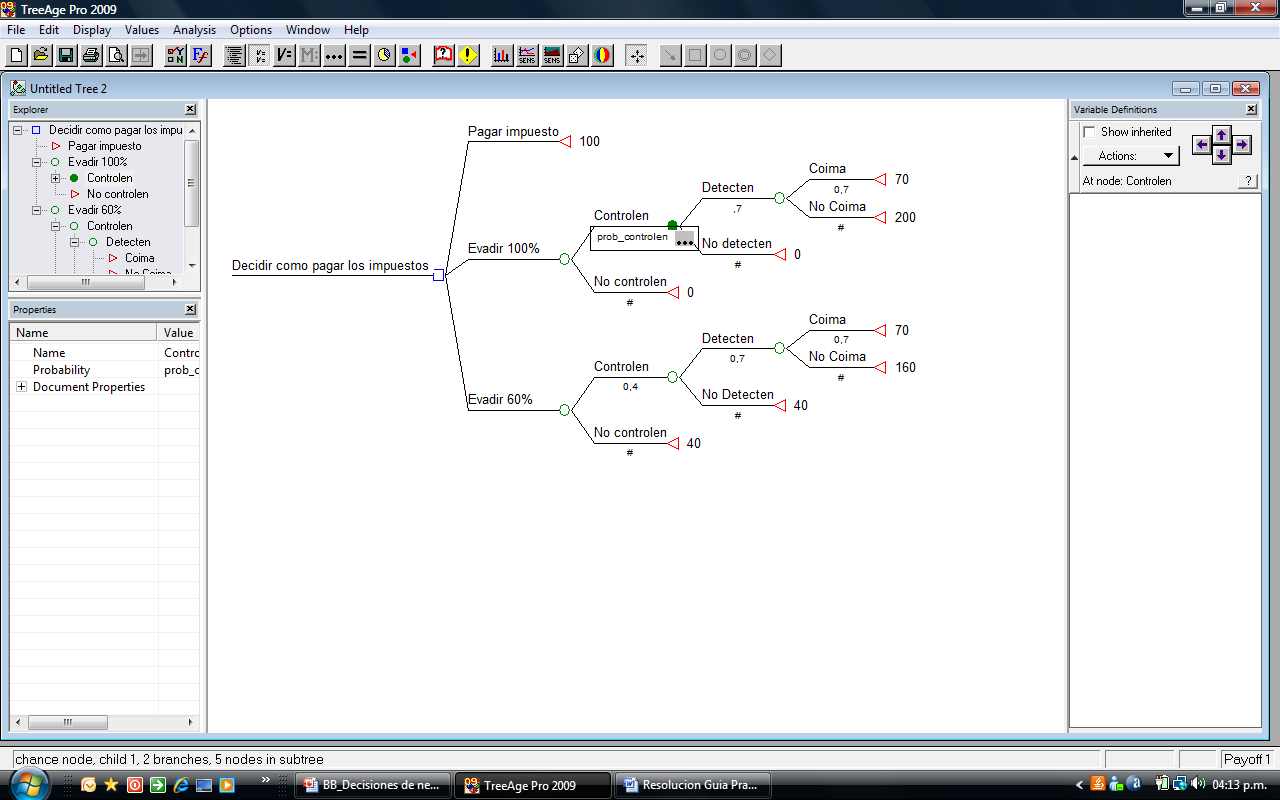 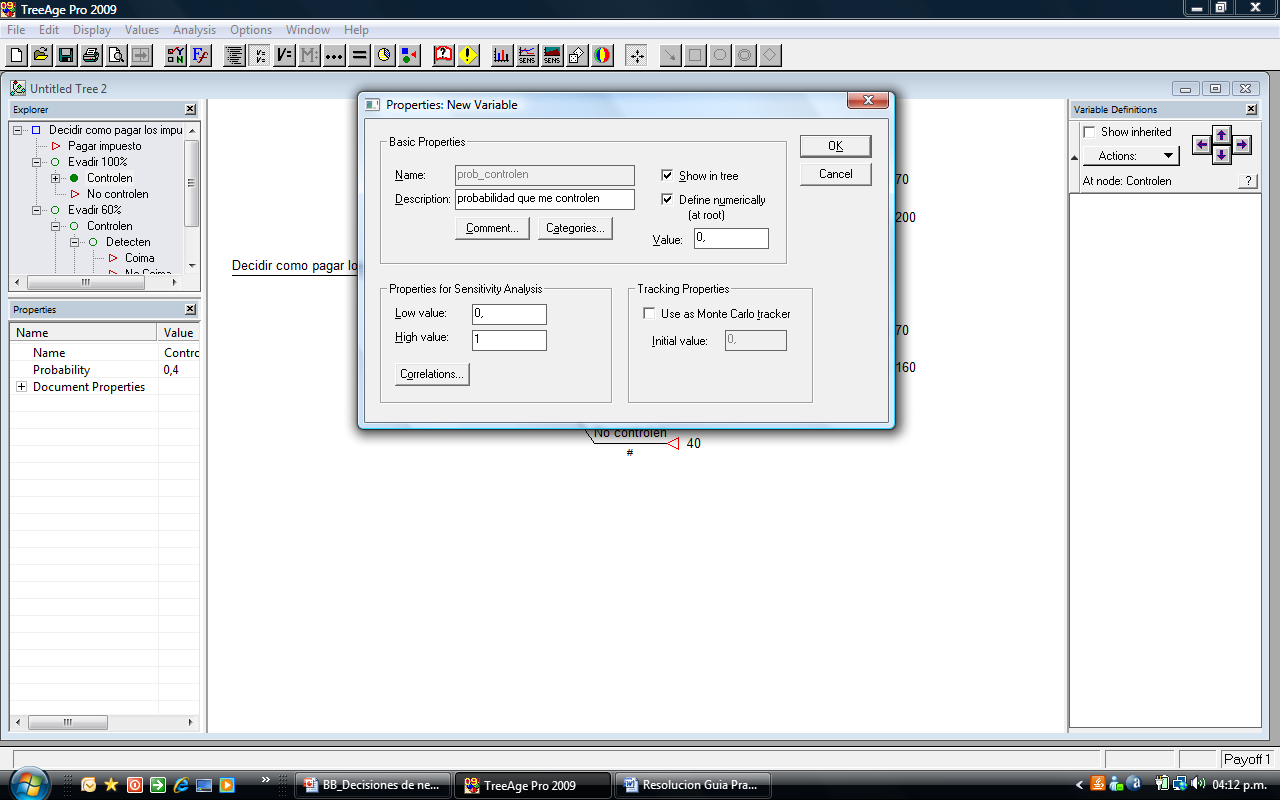 Análisis de sensitividad
Una vez definida la variable, uno podría preguntarse: Para qué valores de probabilidad que me ‘controlen’ me resulta más atractiva la alternativa evadir impuesto al 100%? En qué valores debería considerar otras alternativas?
Para realizar un análisis de sensitividad sobre la variable “prob_controlen”, se debe elegir la siguiente opción:


. 
	
Luego, se debe elegir sobre qué variable del árbol se desea realizar el análisis, y cuantos intervalos se desean (por ejemplo, en esta variable que se definió entre 0 y 1, se eligen 20 intervalos, de 0,05 cada uno)
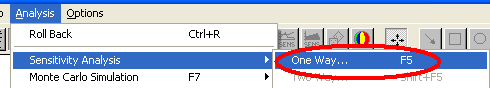 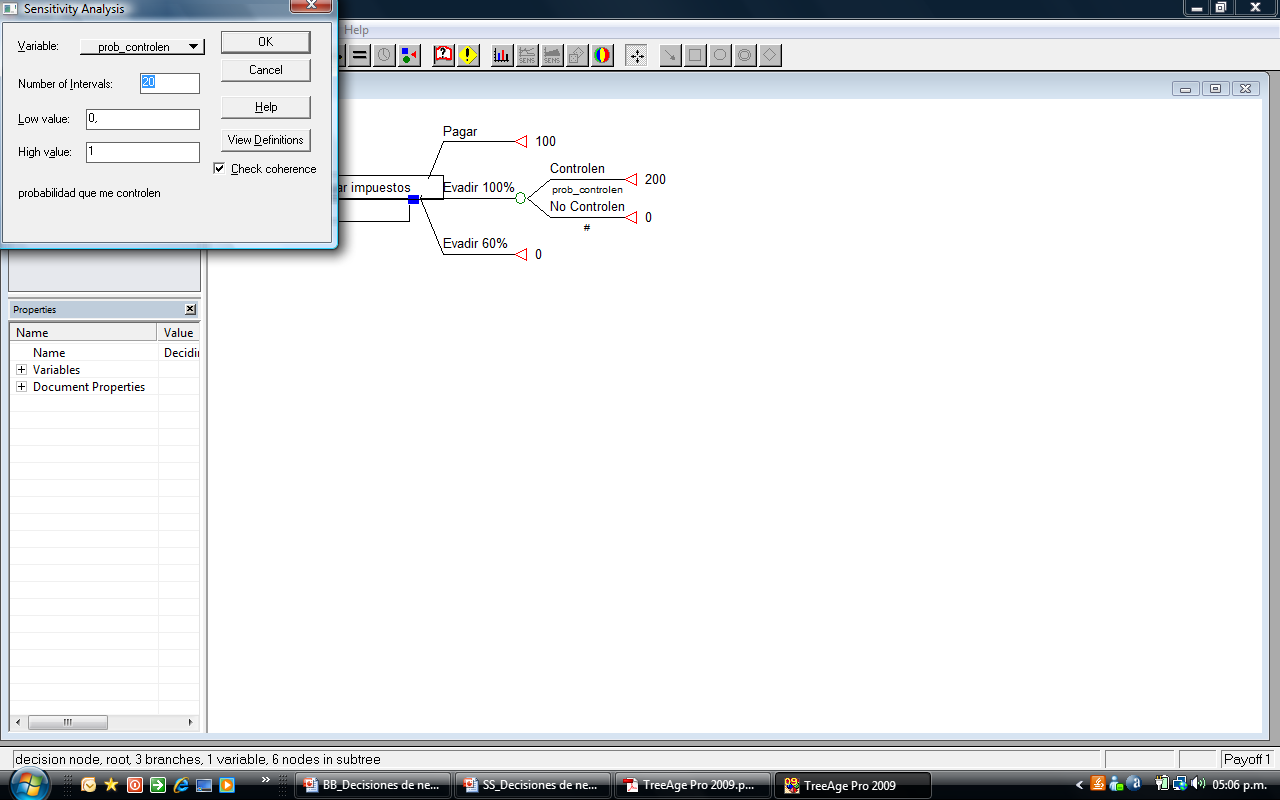 Análisis de sensitividad- 1 variable
Realizamos un análisis de sensitividad sobre una variable: Controlen
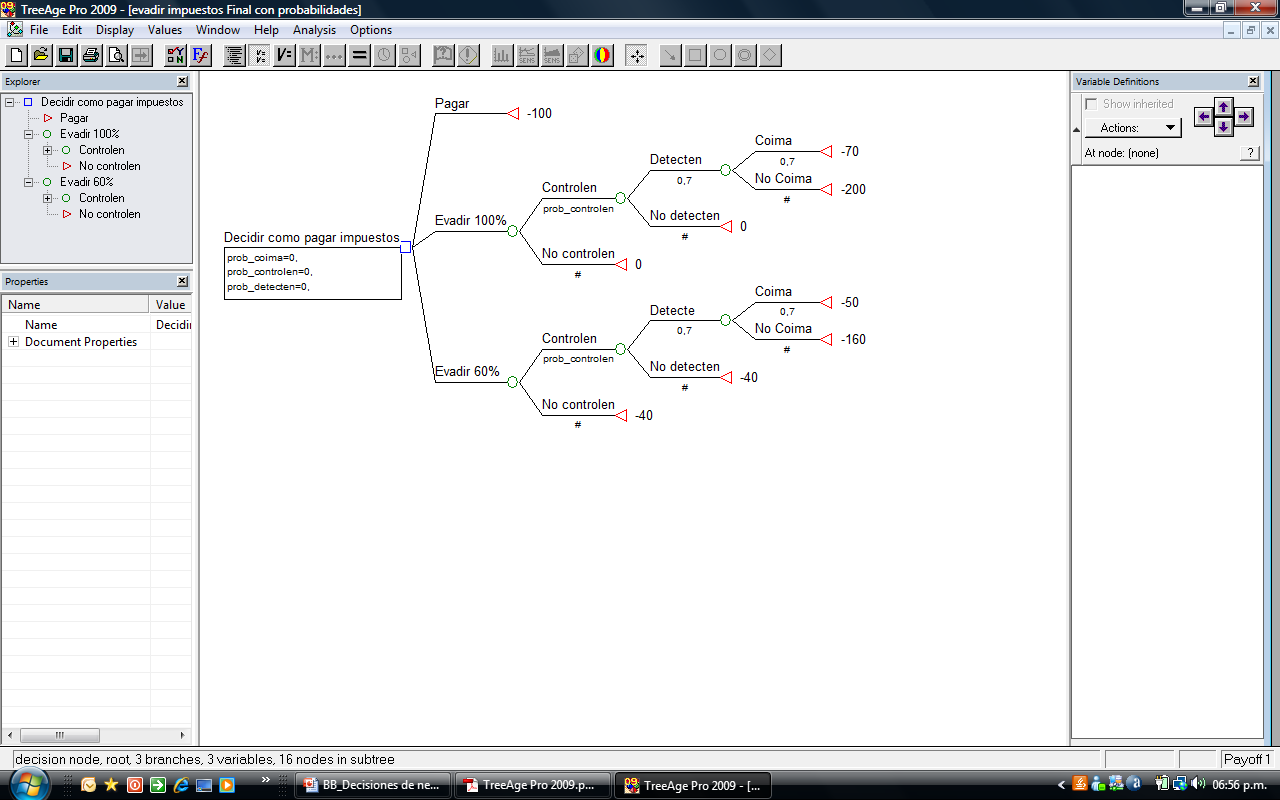 1
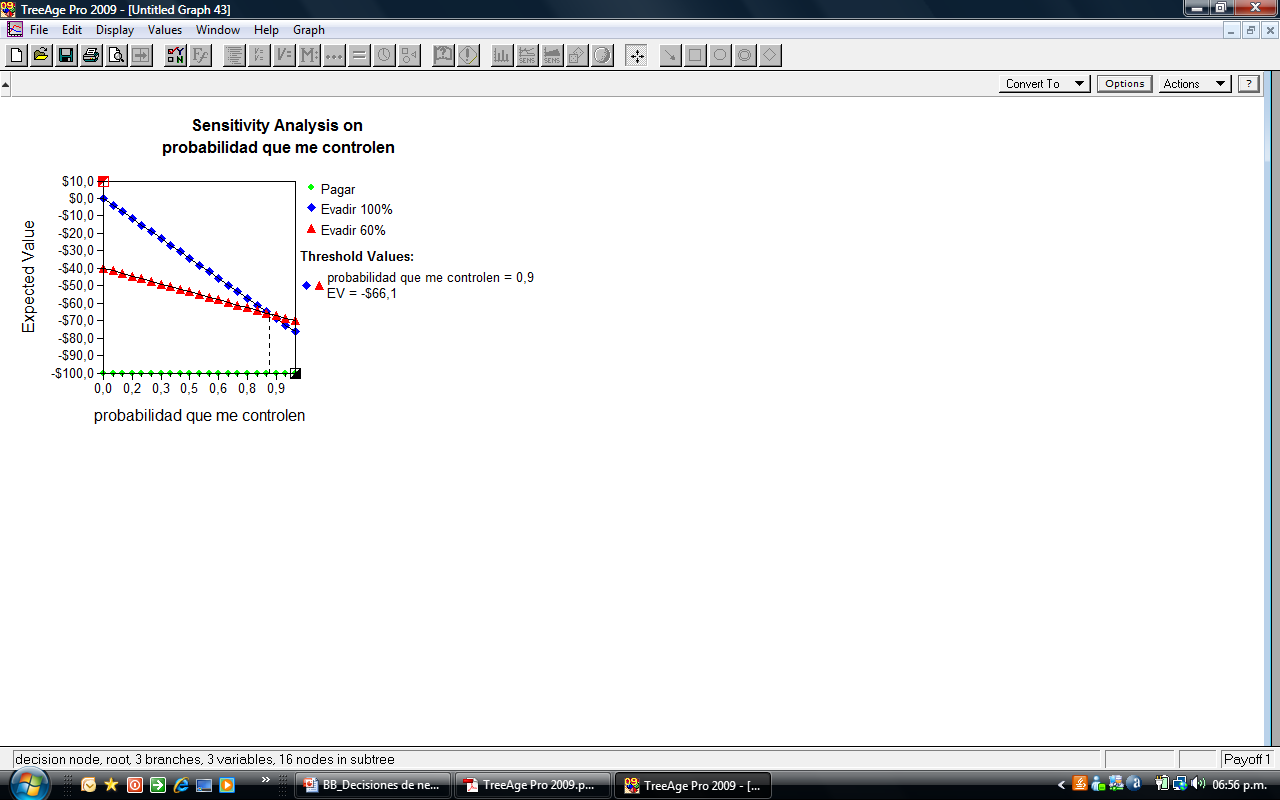 El gráfico indica que hasta una probabilidad de 0,9 la alternativa preferida es evadir 100%, mientras que siendo mayor a 0,9 se prefiere evadir 60%.
¿ Qué implica esté análisis?
Análisis de sensitividad- 2 variables
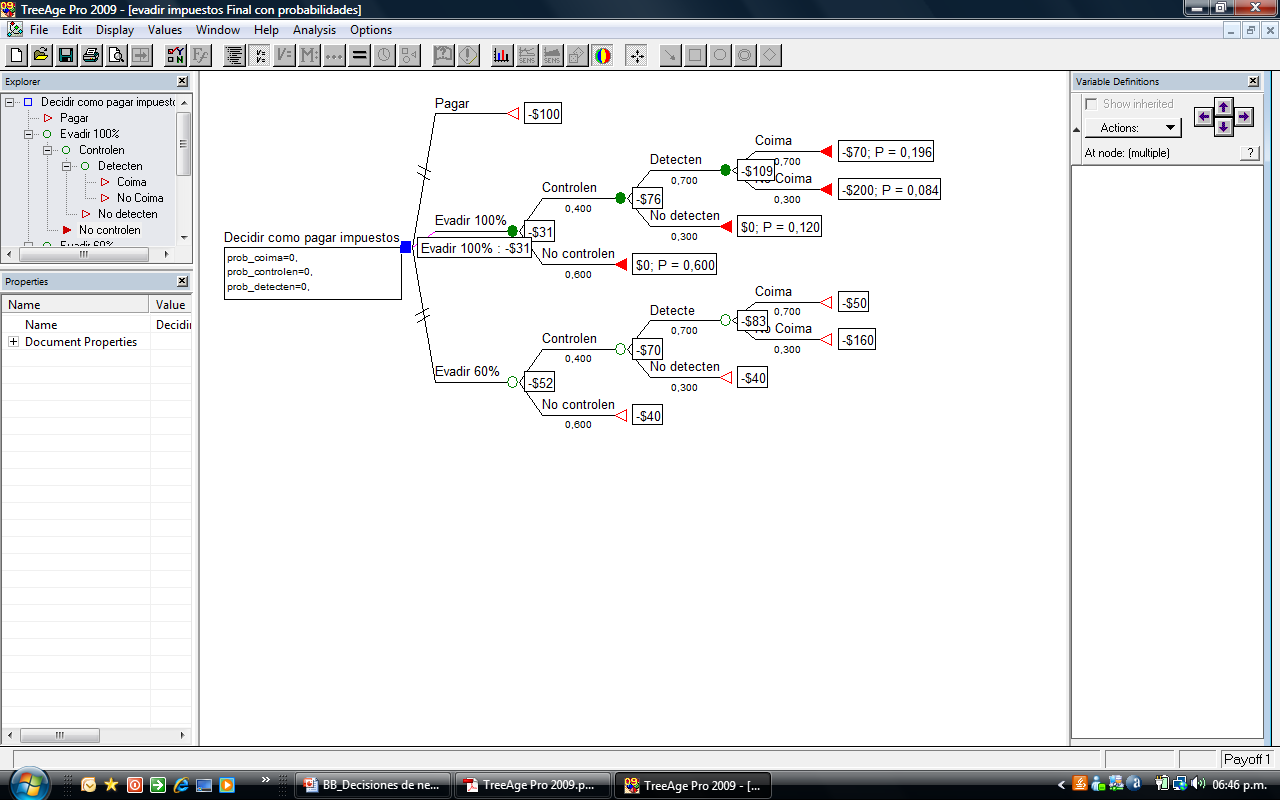 Realizamos un análisis de sensitividad sobre una variable: Controlen
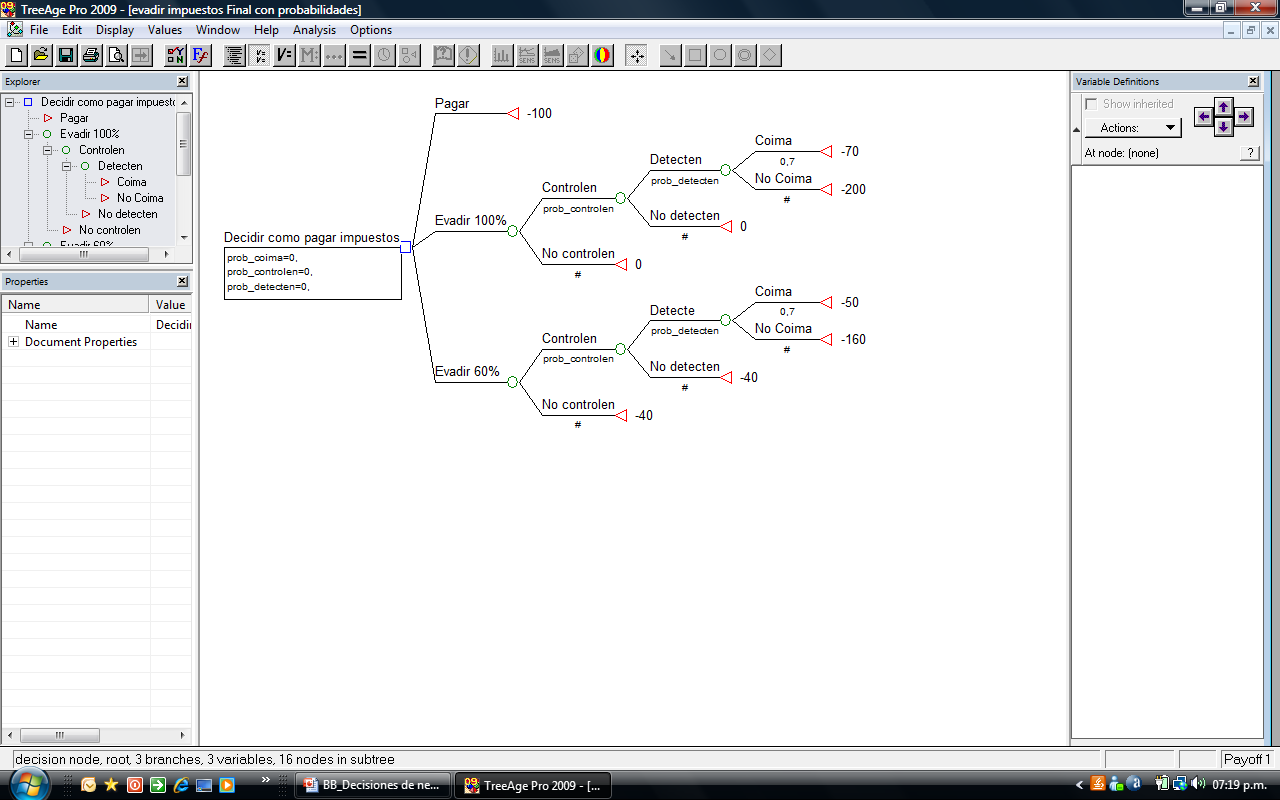 2
1
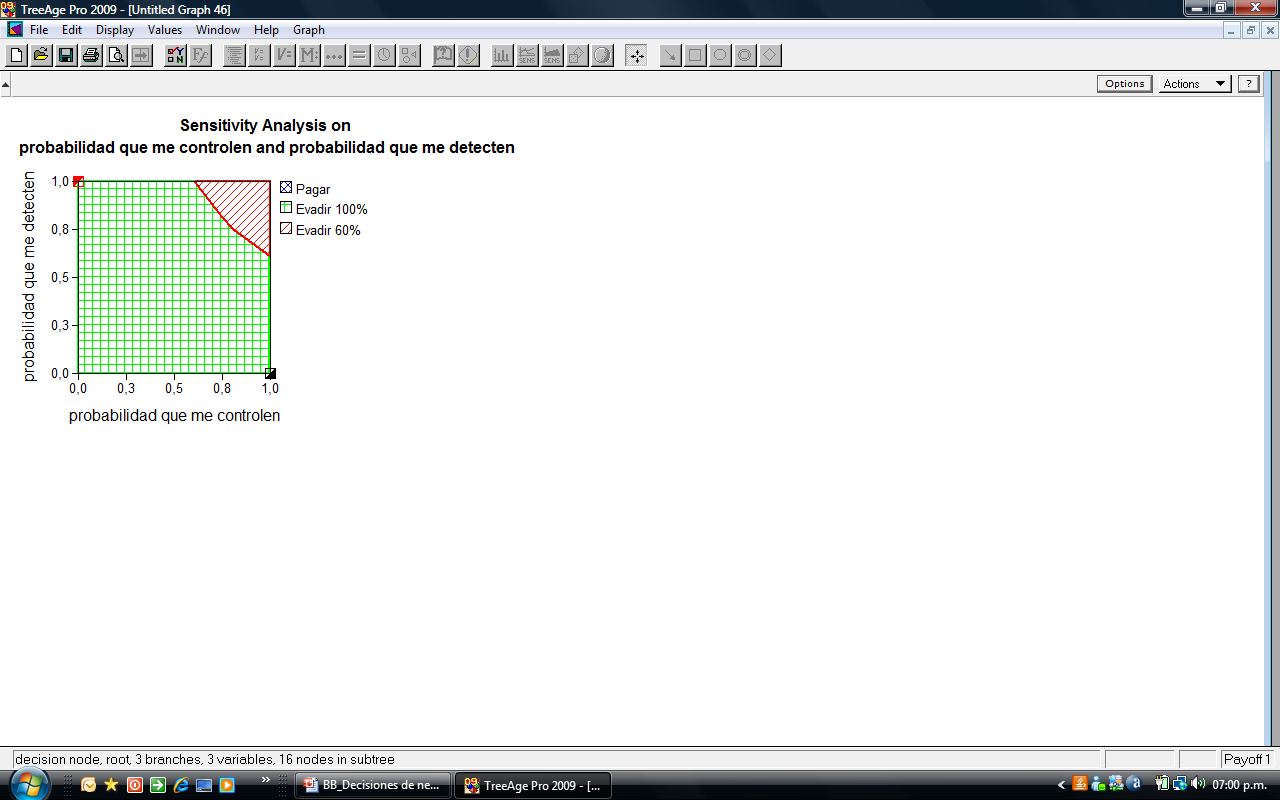 El gráfico indica que cuando las probabilidades que me detecten y que me controlen son altas, es preferible evadir el 60% mientras que de ser bajas es preferible evadir 100%
¿ Qué implica esté análisis?
Análisis de sensitividad- 3 variables
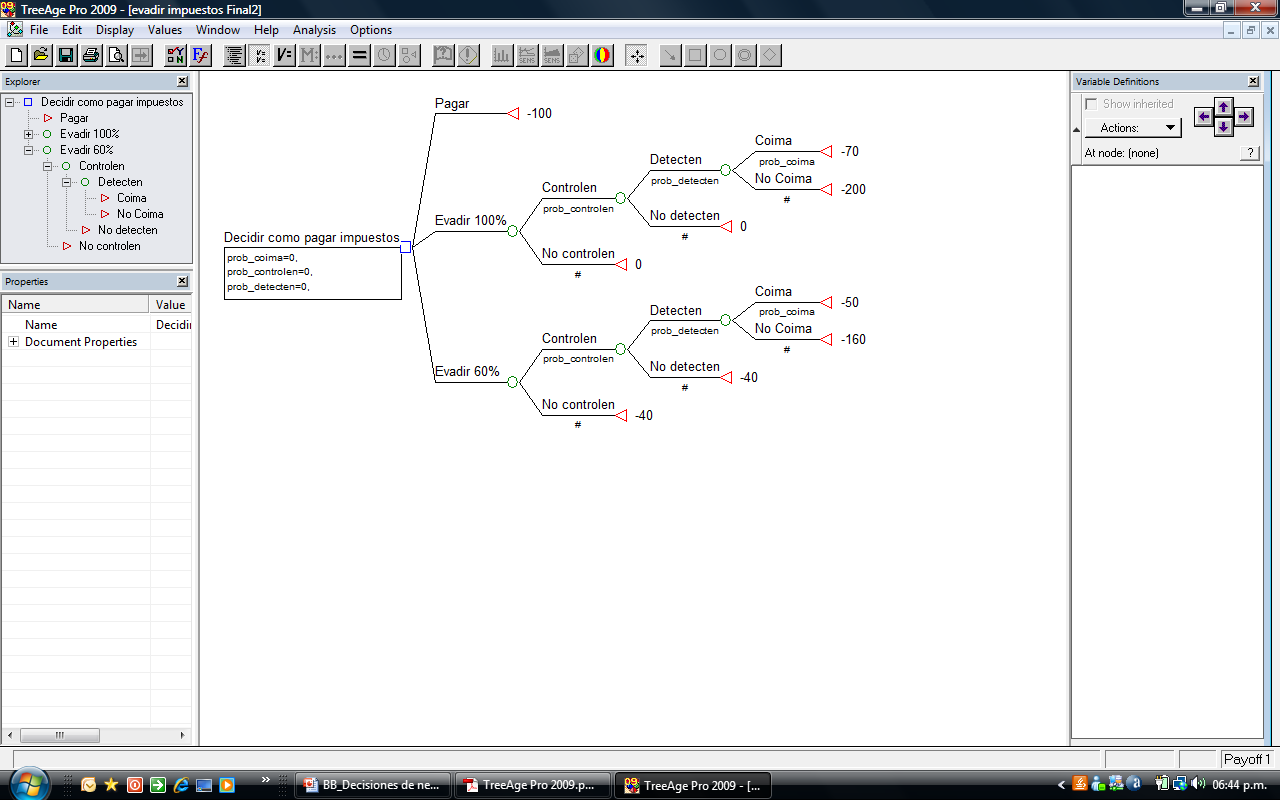 Análisis de sensitividad- 3 variables
Se presenta el resultado del análisis de sensitividad con 3 variables
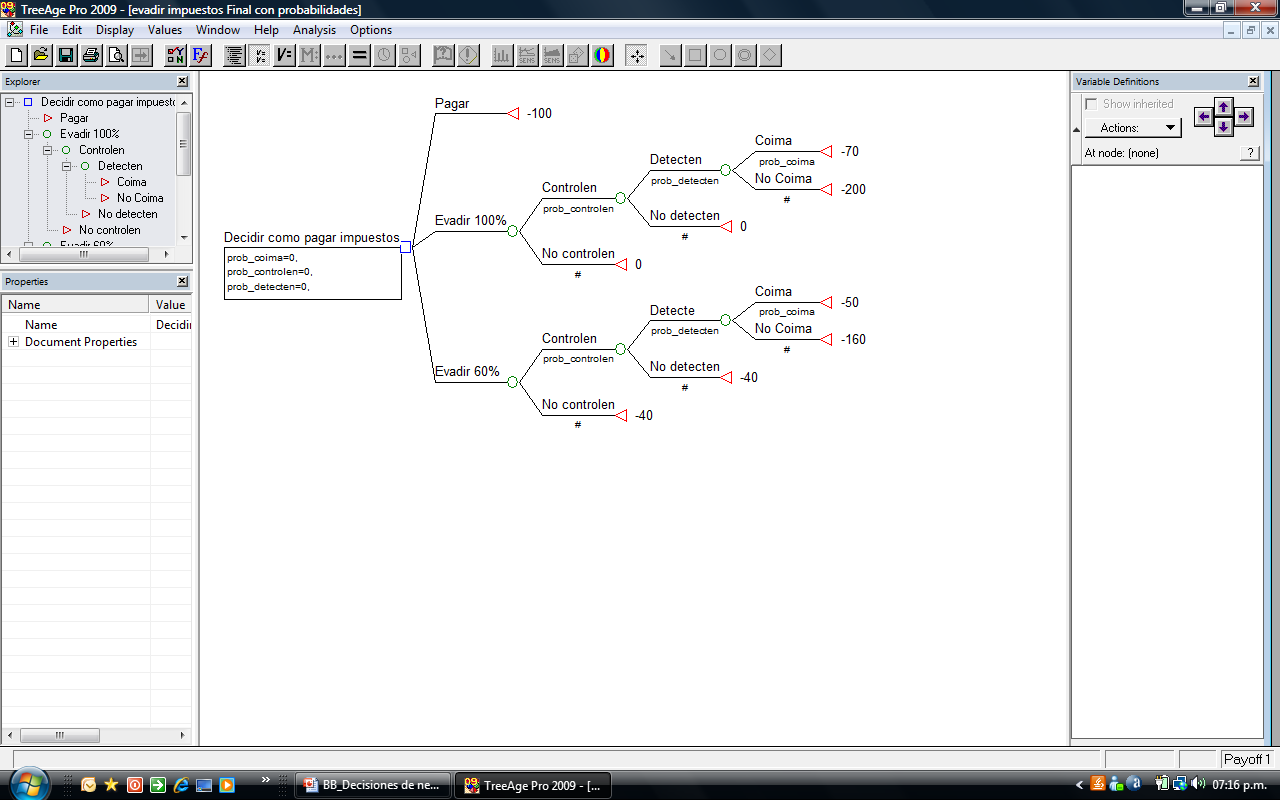 3
2
1
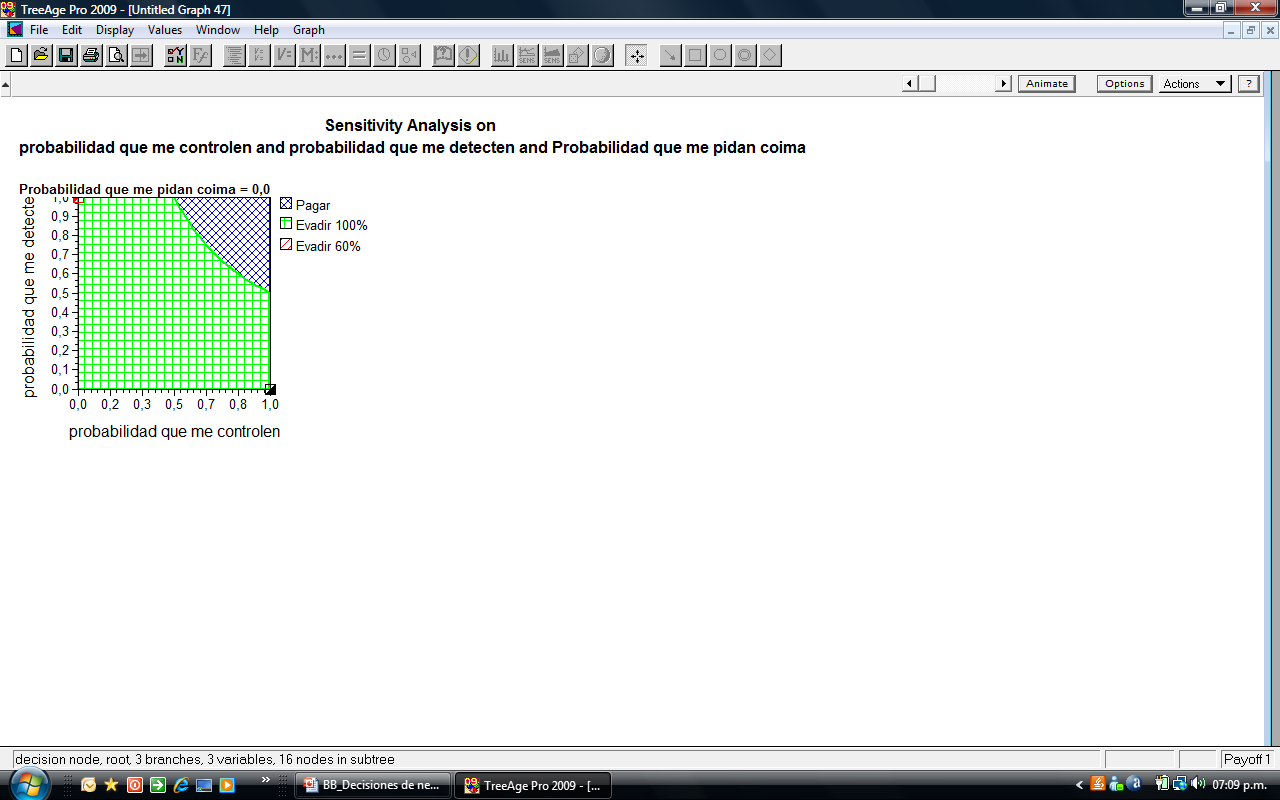 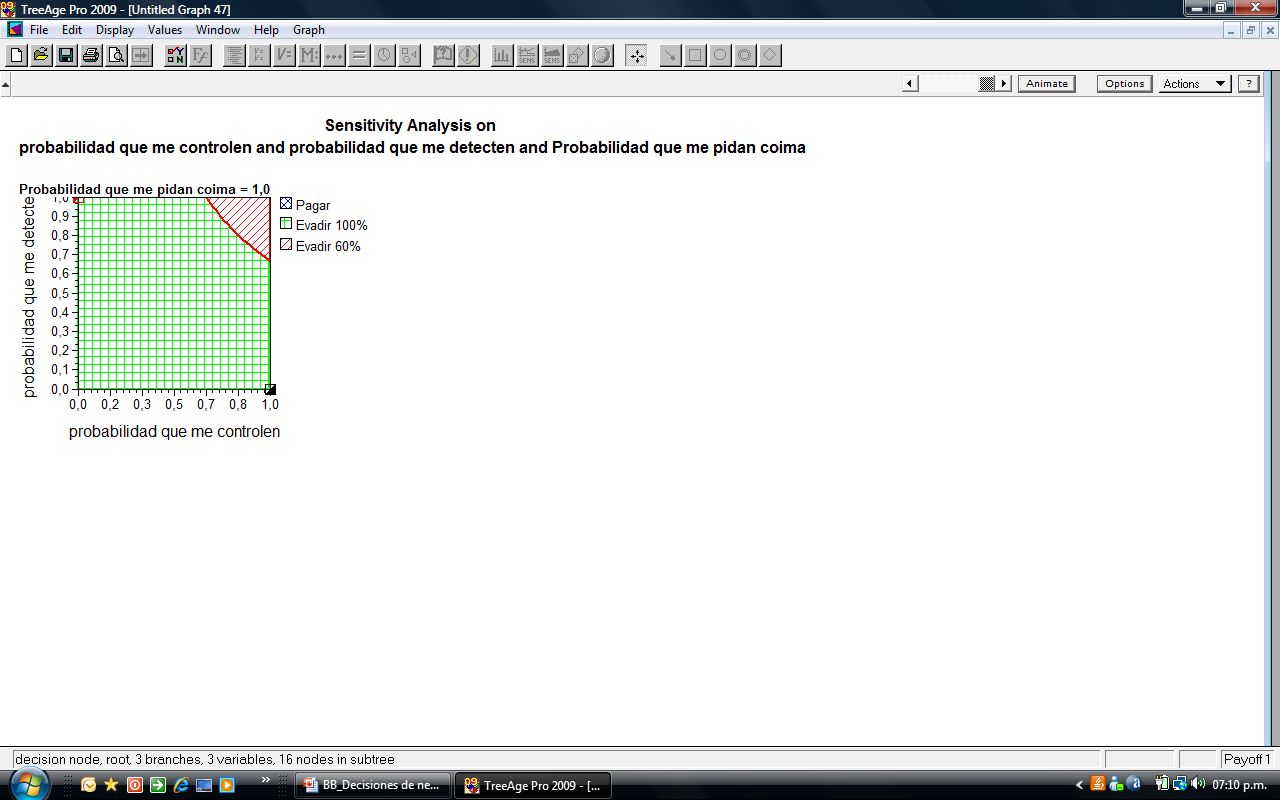 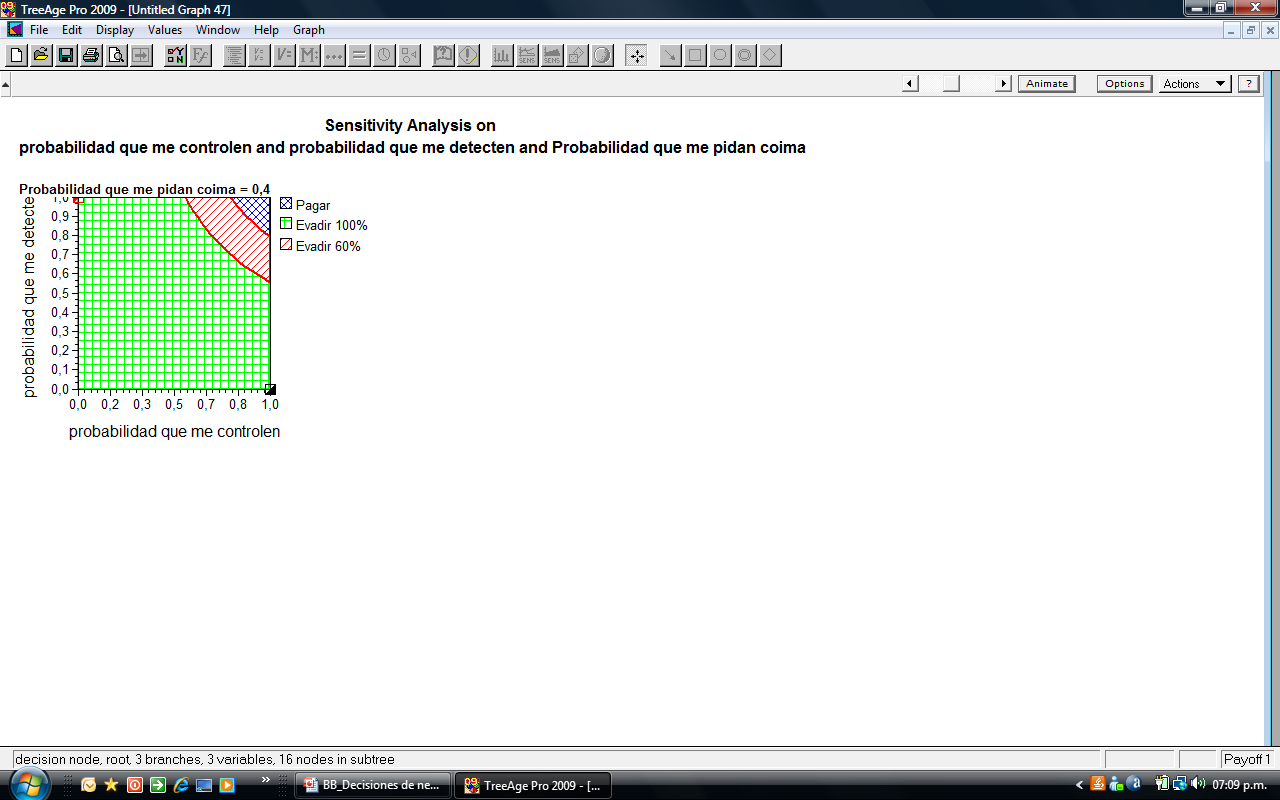 Análisis de sensitividad- 3 variables
Que pasaría entonces si se realiza sensitividad sobre los resultados también?
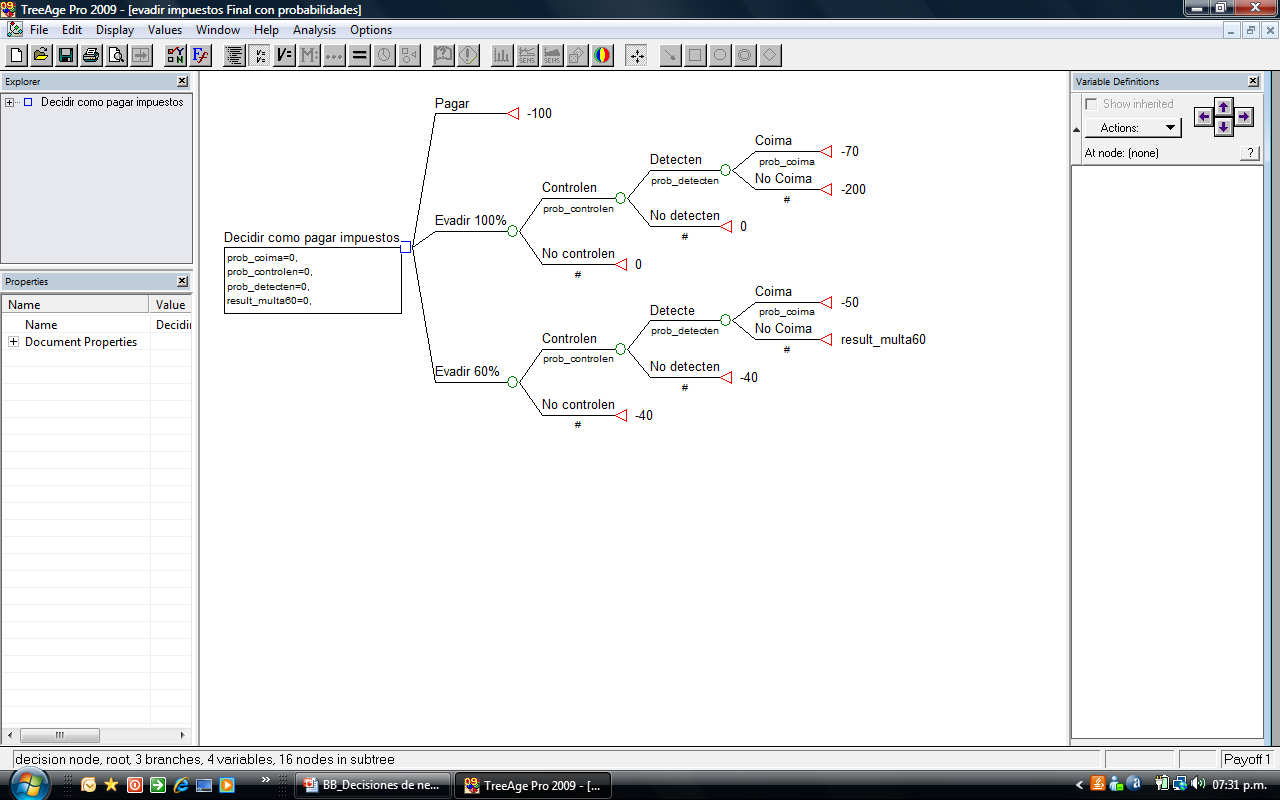 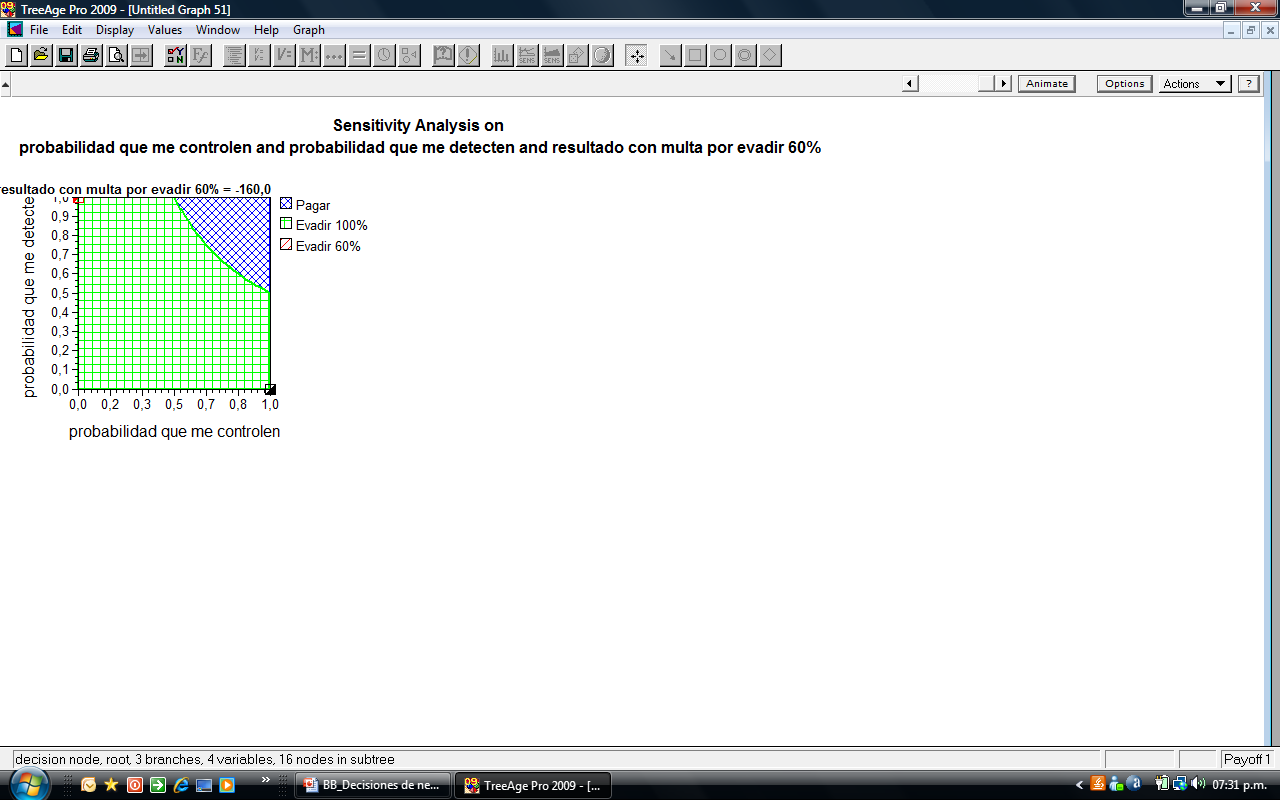 31
Análisis de sensitividad- 3 variables
Veamos un ejemplo posible
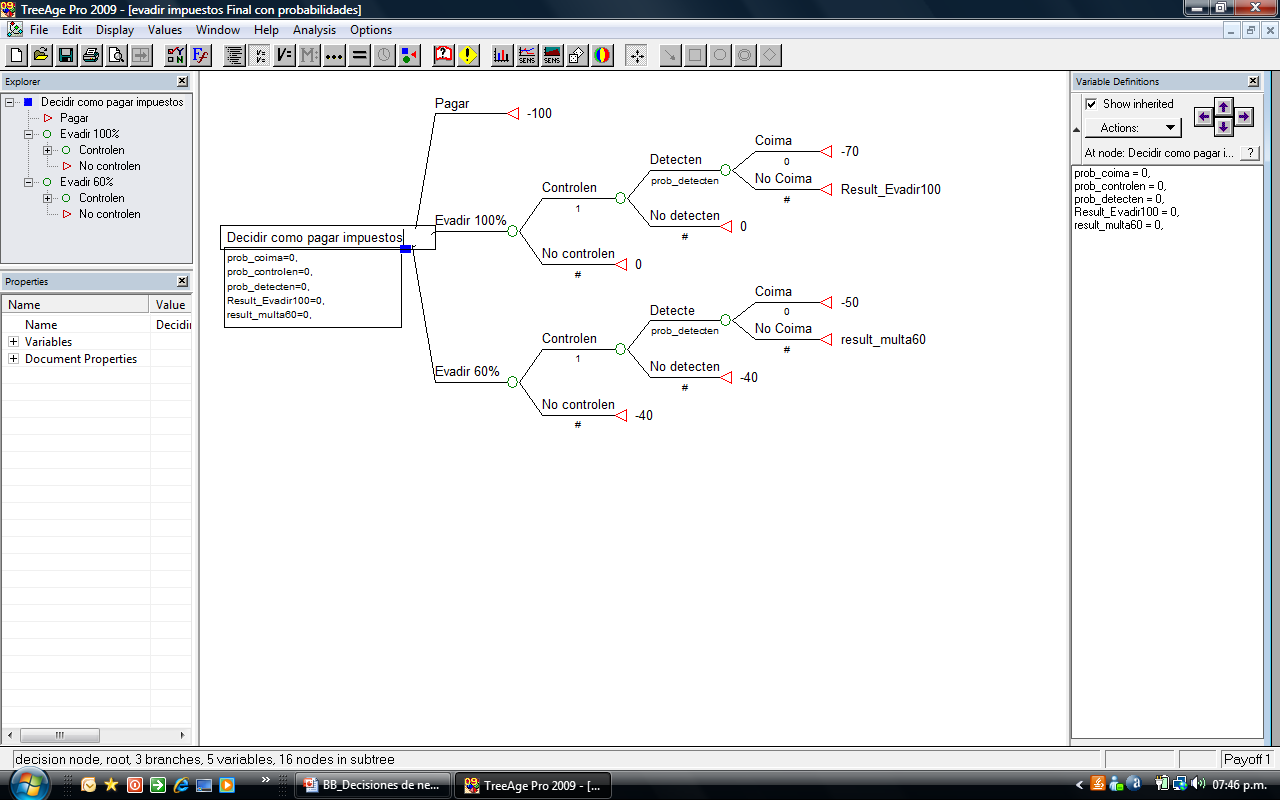 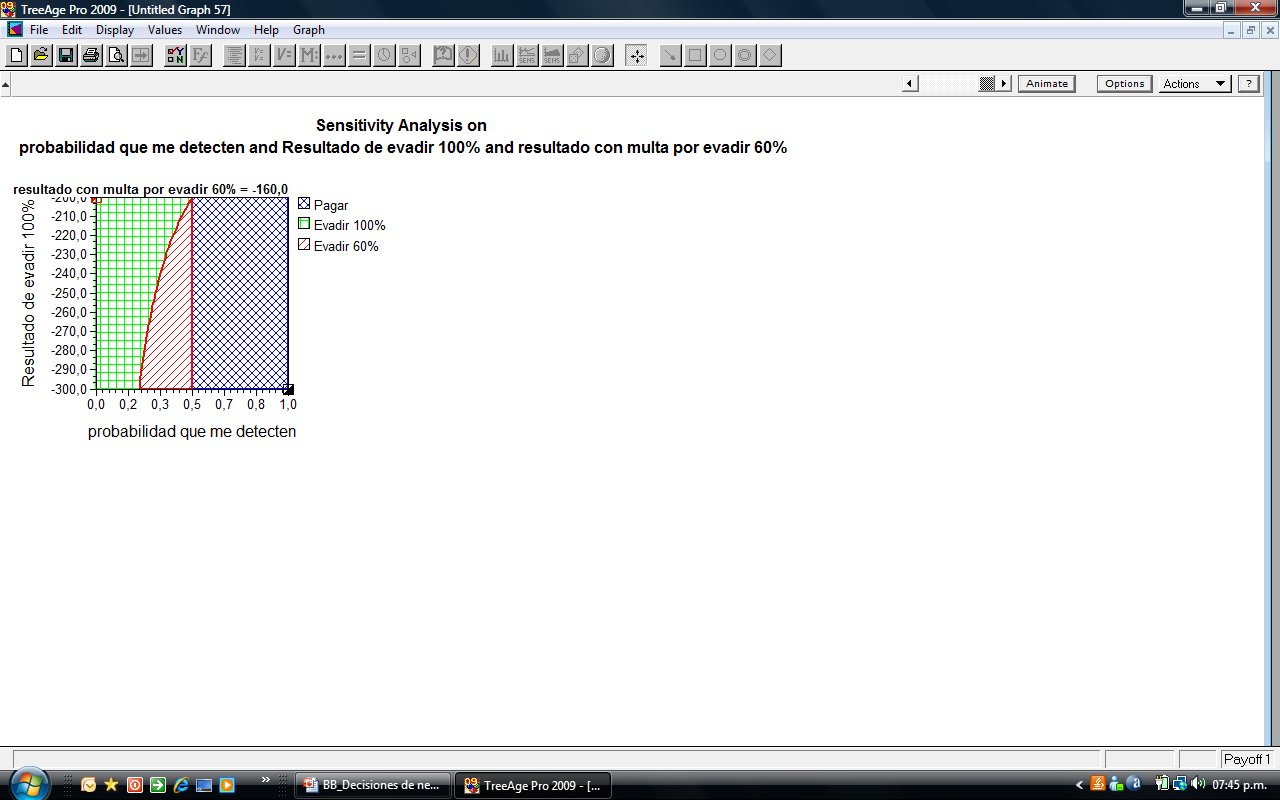 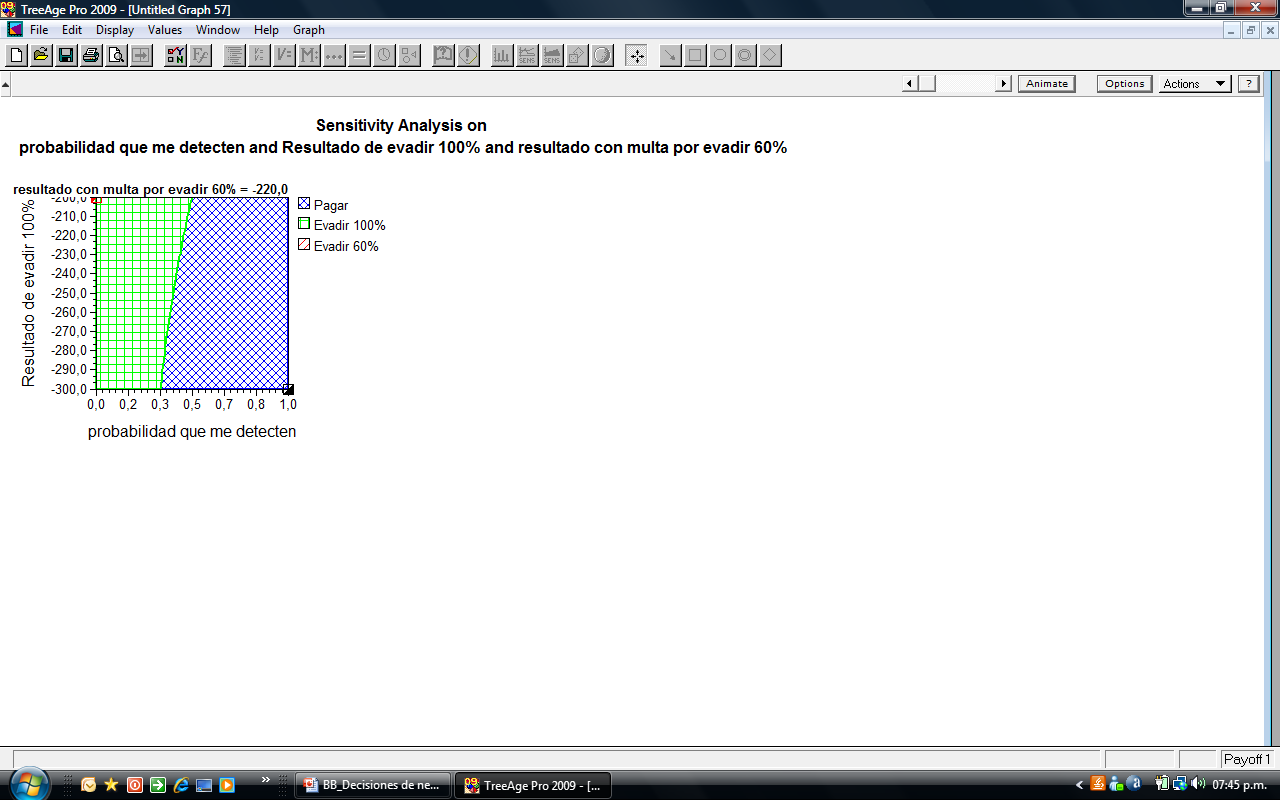 Análisis de sensitividad - conclusiones
Conociendo entonces el pensamiento racional de un evasor… que decidió la AFIP?
Generar nuevas variables
 diferentes formas de pago
Mejor y distintos canales 
de comunicación
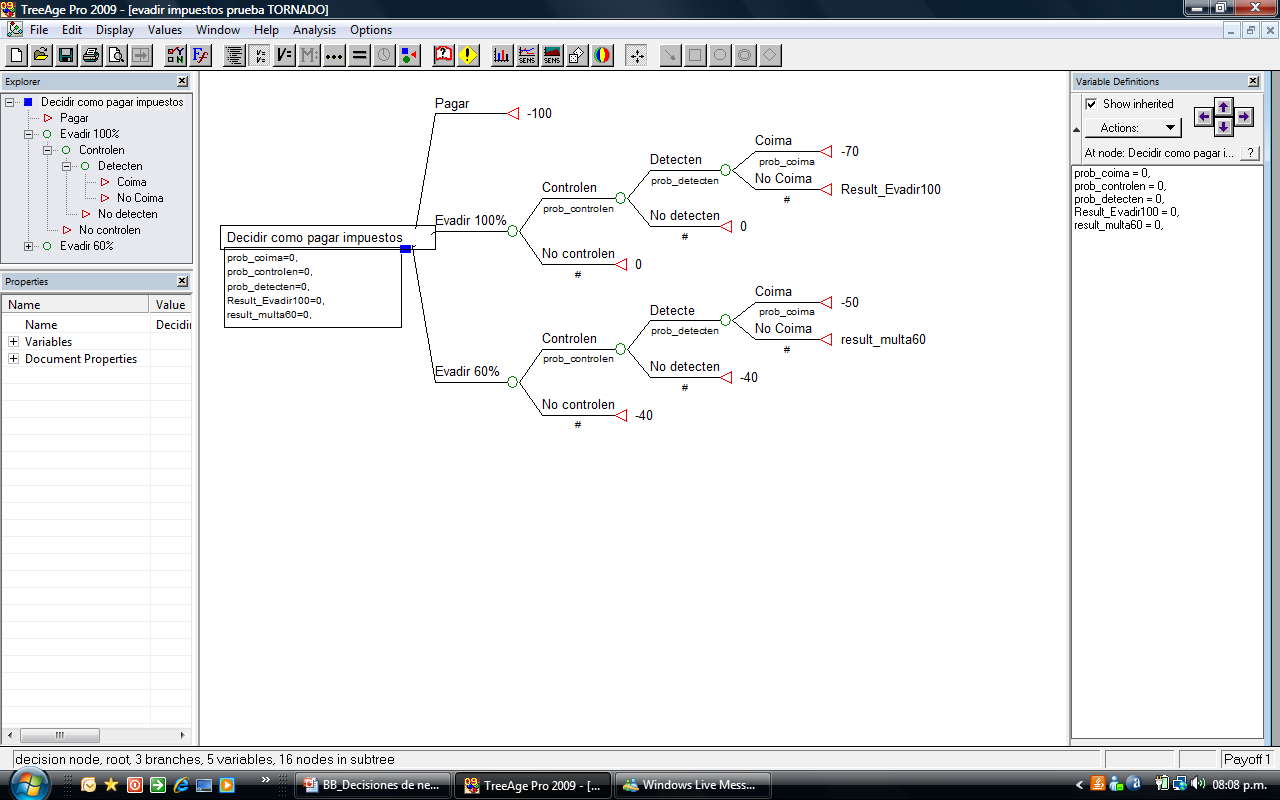 Disminuir la probabilidad real de ‘coima’
Aumentar el resultado de ‘Multa’
Aumentar la probabilidad/ percepción de la probabilidad de ‘Controlen’
Aumentar la probabilidad de ‘detecten’
¿Como nos afectan las variables? ¿ Cuan sensibles somos?
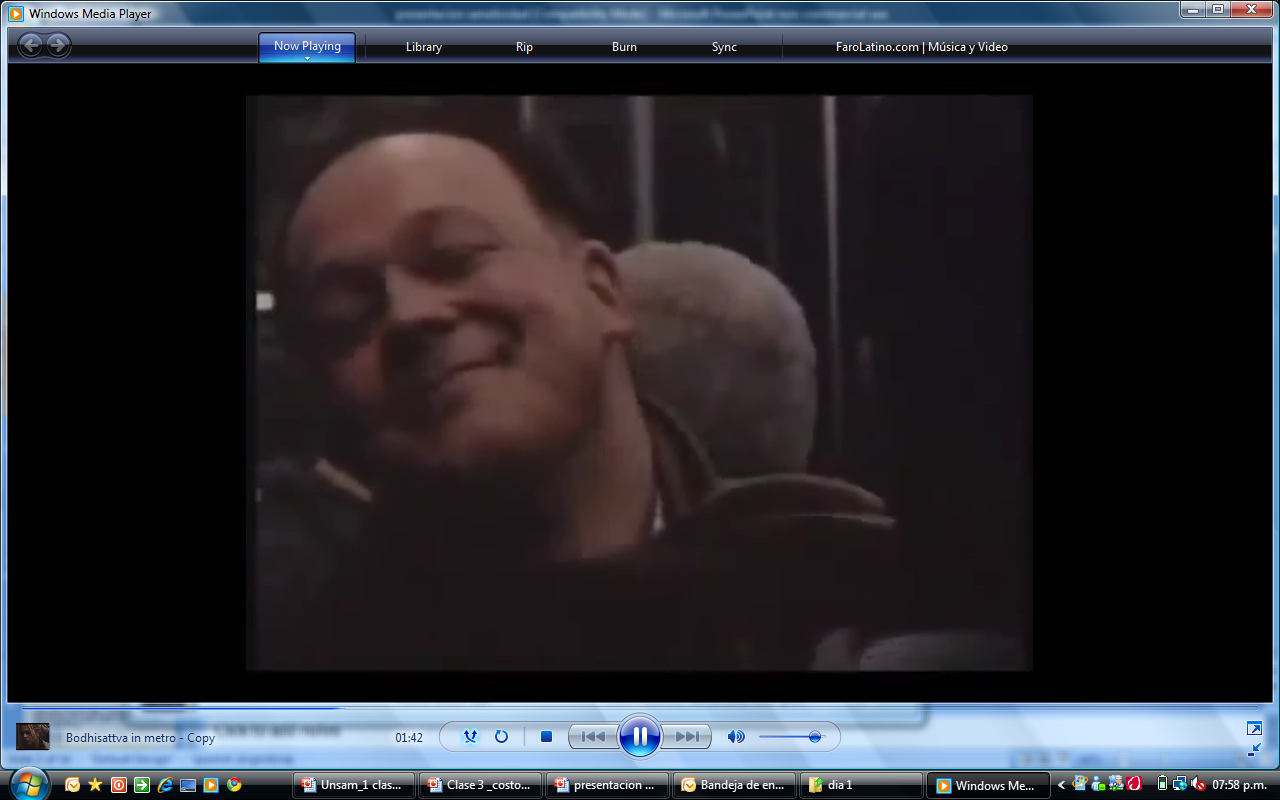 “ Nadie quiere morir.  Aún la gente que quiere ir al cielo no quiere morir para llegar allí. Y sin embargo la muerte es el destino que todos compartimos.  Nadie ha logrado escapar. Y así es como debiera ser, porque la muerte es muy probablemente la única mejor invención de la vida.  Es el agente de cambio de la Vida.  Retira del camino lo viejo para dar paso a lo nuevo.  En este momento lo nuevo son ustedes, pero algún día no demasiado lejano, gradualmente se convertirán en lo viejo y se los sacará del camino.  Lamento ser tan dramático, pero es realmente cierto.

El recordar que estaré muerto pronto, es la herramienta más importante que he encontrado para ayudarme a tomar las grandes decisiones en la vida…”



Discurso de Graduación, 2005, Stanford University.

Steve Jobs, Presidente Ejecutivo , 
Apple Computer y Pixar Animation Studios.